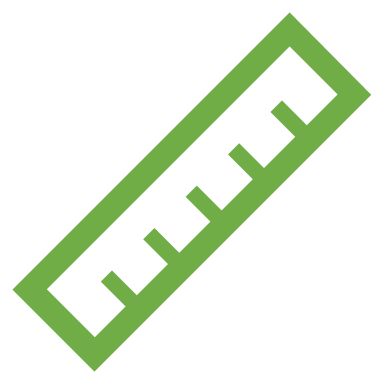 PHÒNG GD&ĐT………..
TRƯỜNG THCS ………….……
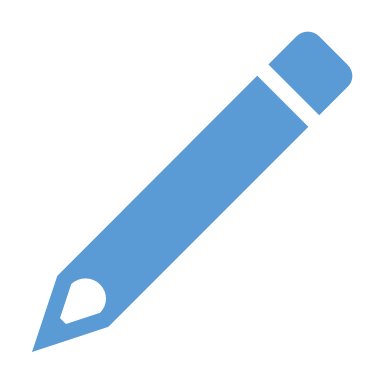 Đ7-C1-B3-T1
PHÉP TÍNH LŨY THỪA VỚI SỐ MŨ TỰ NHIÊN CỦA MỘT SỐ HỮU TỈ
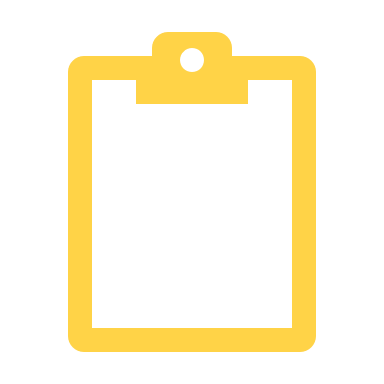 Giáo viên:……………………………
HOẠT ĐỘNG MỞ ĐẦU
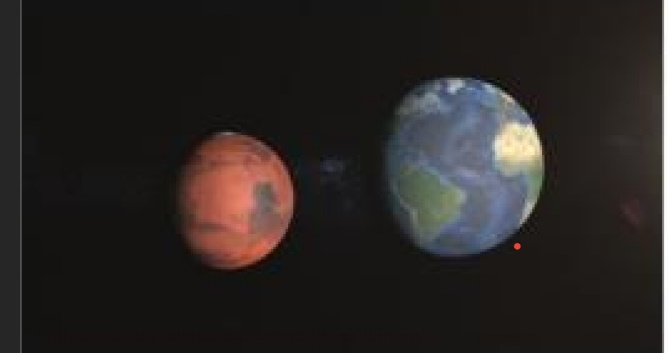 Khối lượng sao Hỏa khoảng 6,417.1023 kg.
Khối lượng Trái Đất khoảng 5,9724.1024 kg.
Khối lượng Sao Hỏa bằng khoảng bao nhiêu lần khối lượng Trái Đất ?
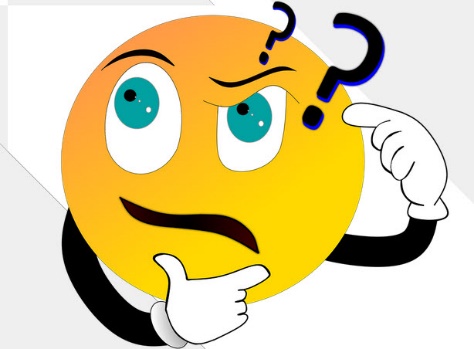 HOẠT ĐỘNG HÌNH THÀNH KIẾN THỨC
Em hãy nêu các phép tính lũy thừa với số mũ tự nhiên  đã học ở lớp 6?
HOẠT ĐỘNG HÌNH THÀNH KIẾN THỨC
Phép tính lũy thừa với số mũ tự nhiên của một số hữu tỉ có giống phép tính lũy thừa đã học ở lớp 6 không ? Có thêm phép tính nào mới? Chúng ta cùng tìm hiểu bài học ngày hôm nay
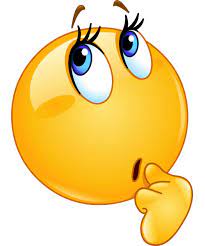 §3:        PHÉP TÍNH LUỸ THỪA VỚI SỐ MŨ TỰ NHIÊN 
                       CỦA MỘT SỐ HỮU TỶ ( TIẾT 1)
I. PHÉP TÍNH LŨY THỪA VỚI SỐ MŨ TỰ NHIÊN
Hoạt động theo nhóm 4 người
Viết các tích sau dưới dạng lũy thừa và nêu cơ số, số mũ của chúng:
HOẠT ĐỘNG HÌNH THÀNH KIẾN THỨC
Cơ số là : 7      
Số mũ là : 5
Cơ số là : 12     
Số mũ là : n
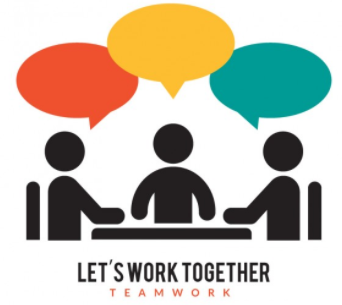 x gọi là cơ số
n gọi là số mũ
Lũy thừa bậc n của một số hữu tỉ x, kí hiệu xn, là tích của n thừa số x:
HOẠT ĐỘNG HÌNH THÀNH KIẾN THỨC
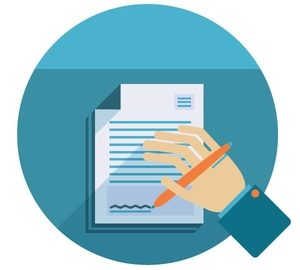 xn là lũy thừa
Quy ước: x1 = x
HOẠT ĐỘNG HÌNH THÀNH KIẾN THỨC
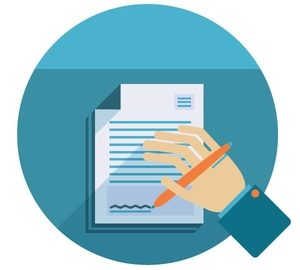 * Chú ý:
xn đọc là x mũ n hoặc x lũy thừa n hoặc lũy thừa bậc n của x
x2 đọc là x bình phương hoặc bình phương của x
x3 đọc là x lập phương hoặc lập phương của x
HOẠT ĐỘNG HÌNH THÀNH KIẾN THỨC
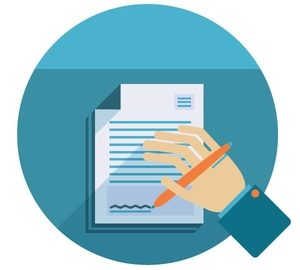 Ví dụ 1: Viết mỗi tích sau dưới dạng một lũy thừa.
Lời giải:
HOẠT ĐỘNG HÌNH THÀNH KIẾN THỨC
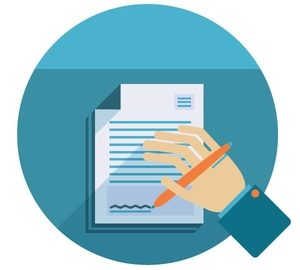 .
Ghi nhớ:  Để viết lũy thừa bậc n của phân

 số ta phải viết     trong dấu () tức là:
HOẠT ĐỘNG HÌNH THÀNH KIẾN THỨC
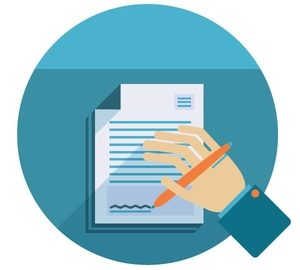 Ví dụ 2: So sánh:.
Lời giải:
HOẠT ĐỘNG LUYỆN TẬP
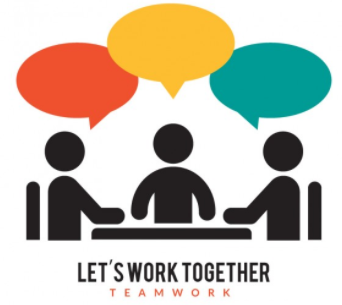 Luyện tập 1: Tính thể tích một bể nước dạng hình lập phương có độ dài 1,8 m
Giải:
Thể tích của bể nước là:
Vậy thể tích bể nước là:
Hoạt động cặp đôi
HOẠT ĐỘNG LUYỆN TẬP
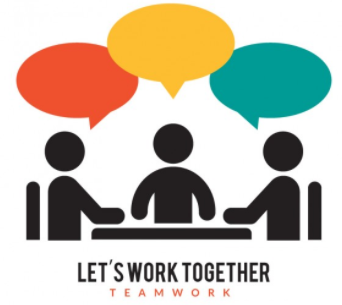 Luyện tập 2: Tính
Giải:
Hoạt động cặp đôi
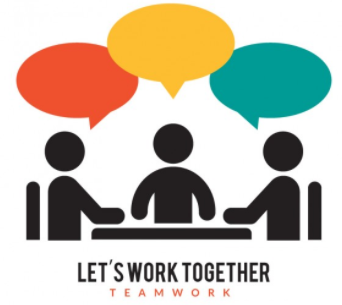 TRÒ CHƠI
AI LÀ NHÀ VÔ ĐỊCH
Luật chơi
- Có 8 câu hỏi, các đội theo thứ tự lưạ chọn câu hỏi và trả lời khi hết thời gian qui định. Nếu trả lời sai thì đội khác được quyền trả lời
- Mỗi câu trả lời đúng được 10 điểm, nếu đội bổ sung mà trả lời đúng thì được 5 điểm.
- Kết thúc trò chơi đội nào nhiều điểm nhất sẽ là nhà vô địch
HOẠT ĐỘNG VẬN DỤNG
Câu 1. Viết tích sau dưới dạng một lũy thừa:
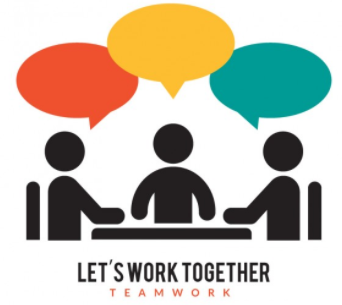 HOẠT ĐỘNG VẬN DỤNG
Câu 2. Viết  tích sau dưới dạng một lũy thừa:
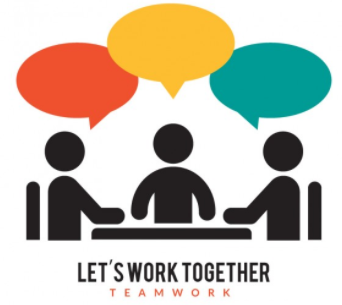 HOẠT ĐỘNG VẬN DỤNG
Câu 3. Viết  tích sau dưới dạng một lũy thừa:
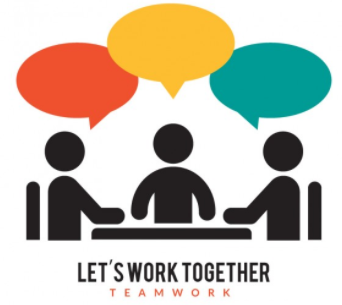 HOẠT ĐỘNG VẬN DỤNG
Câu 4. Viết  tích sau dưới dạng một lũy thừa:
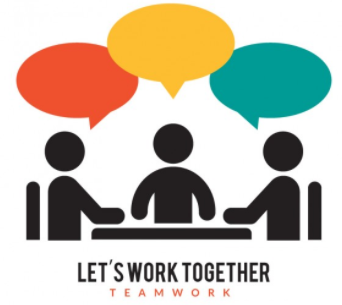 HOẠT ĐỘNG VẬN DỤNG
Câu 5.  Tính:
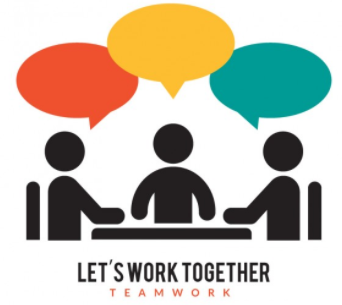 HOẠT ĐỘNG VẬN DỤNG
Câu 6.  Tính:
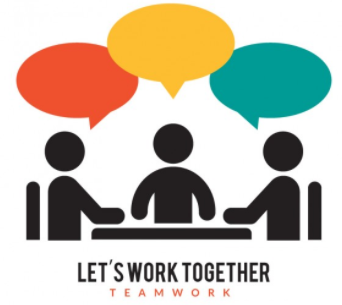 HOẠT ĐỘNG VẬN DỤNG
Câu 7.  Tính:
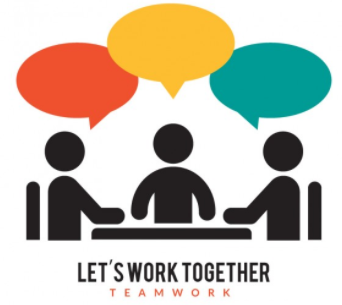 HOẠT ĐỘNG VẬN DỤNG
Câu 8.  Tính:
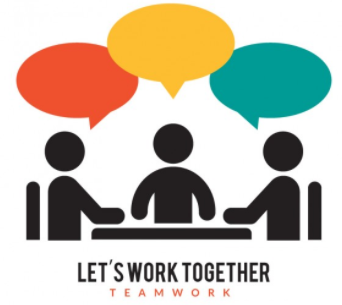 HƯỚNG DẪN TỰ HỌC Ở NHÀ
- Học bài theo SGK và vở ghi.
- Bài tập về nhà: 1/SGK.
- Bài tập về nhà:
HƯỚNG DẪN TỰ HỌC Ở NHÀ
Nối mỗi ý ở cột A với kết quả tương ứng ở cột B: